ÔN NHẬN BIẾT 
NHÓM CON VẬT CÓ SỐ LƯỢNG 7
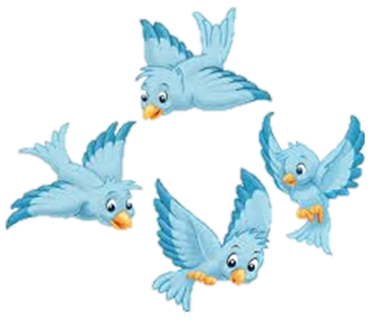 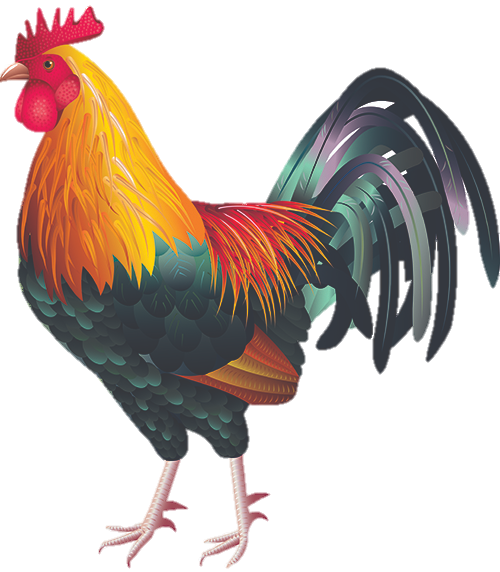 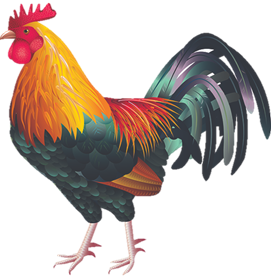 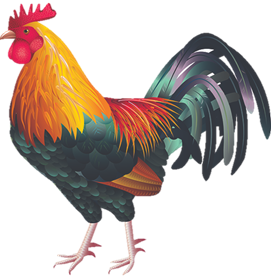 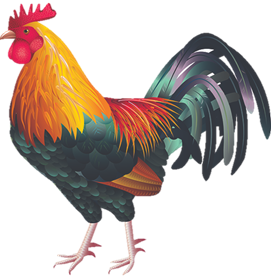 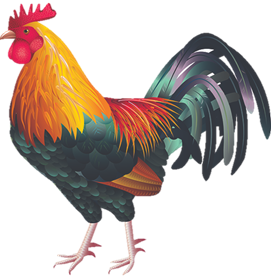 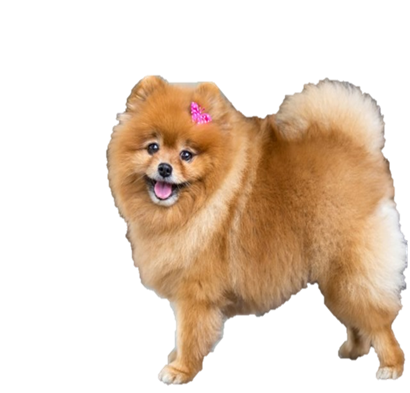 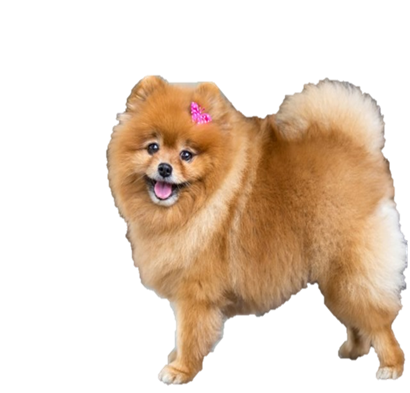 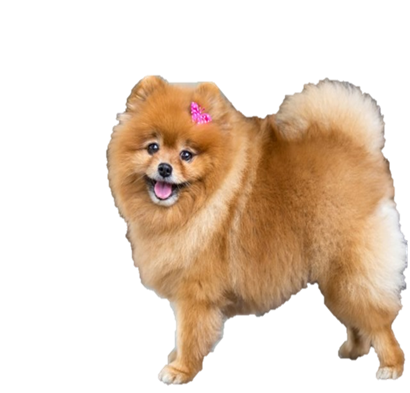 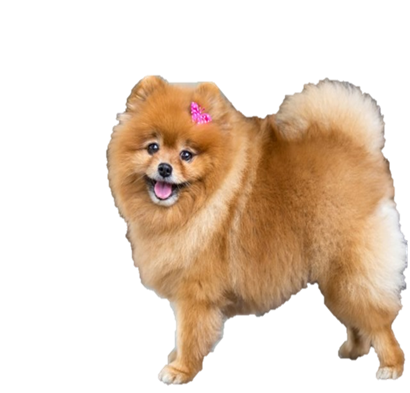 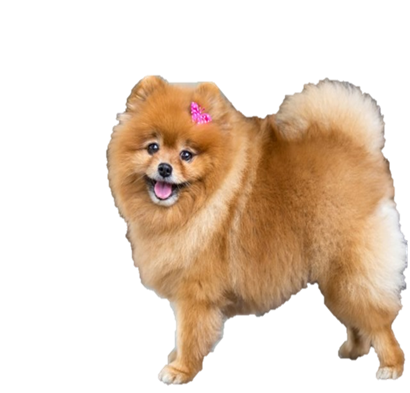 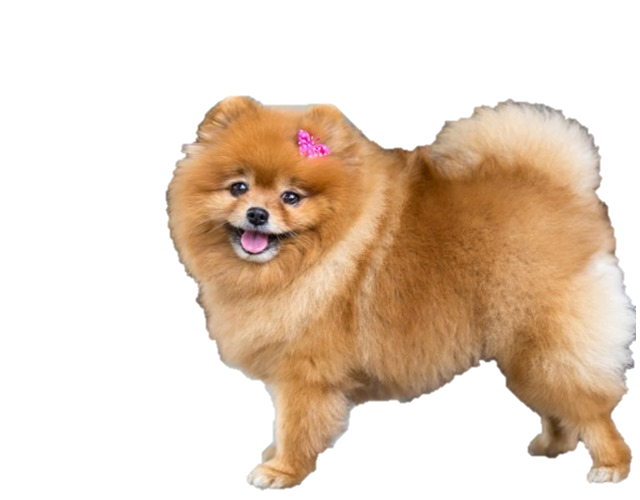 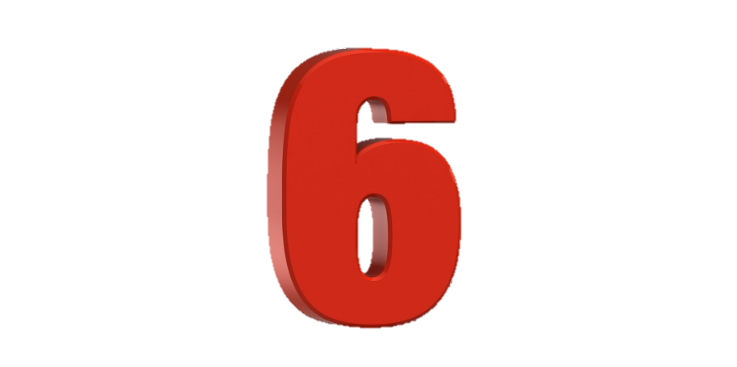 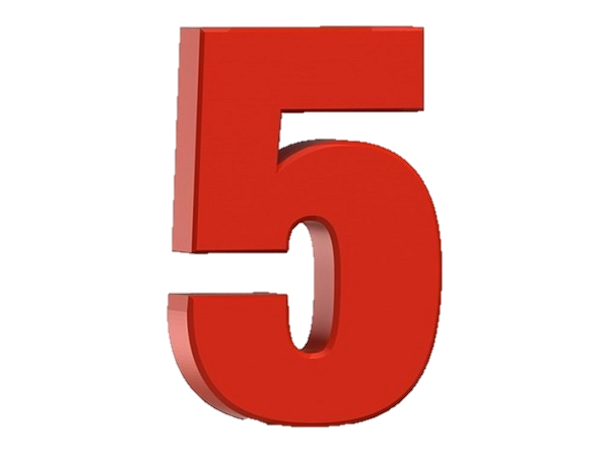 ĐẾM ĐẾN 7
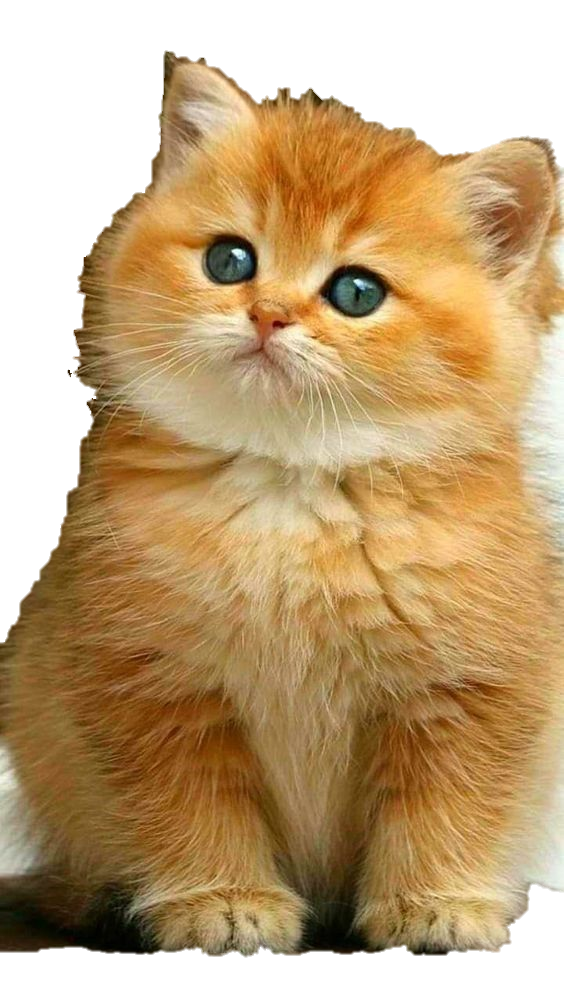 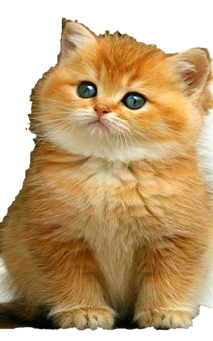 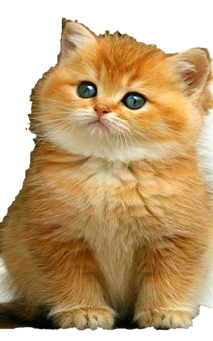 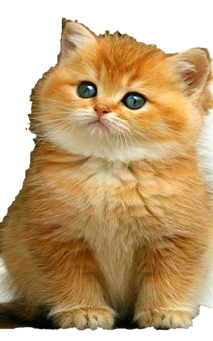 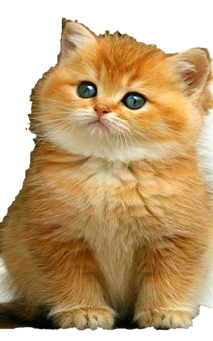 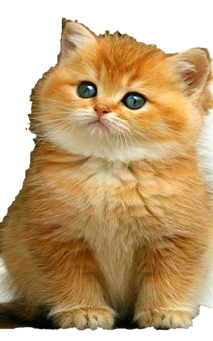 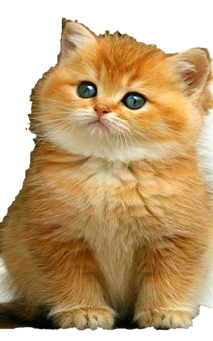 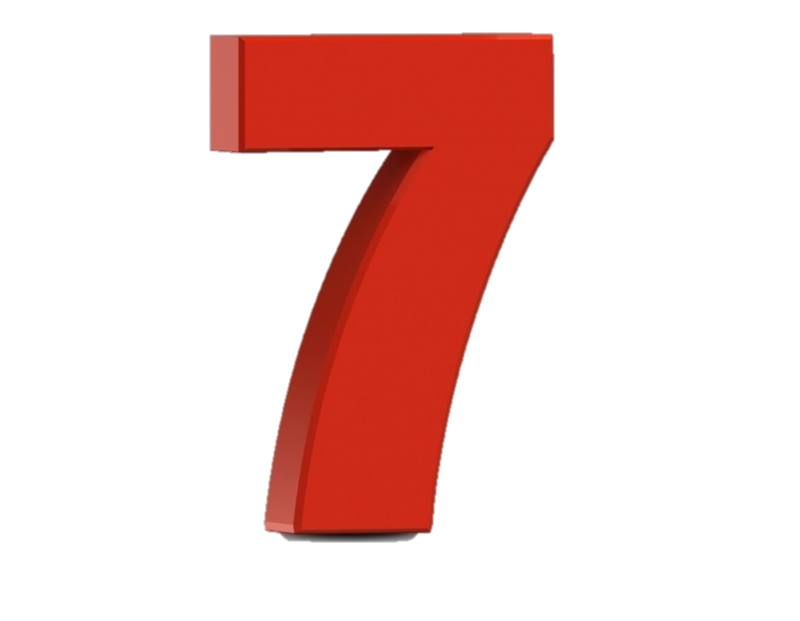 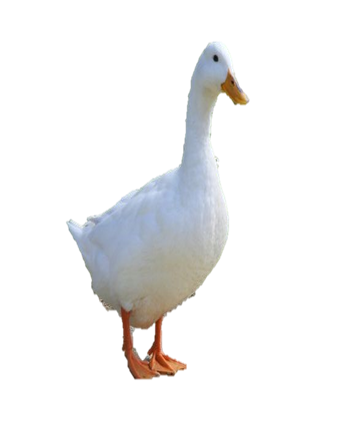 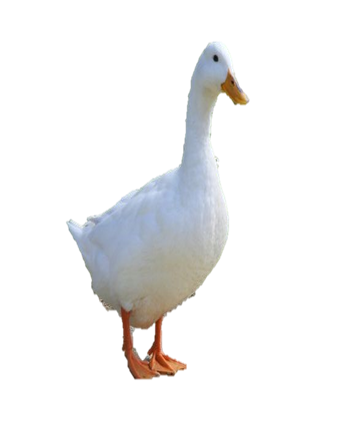 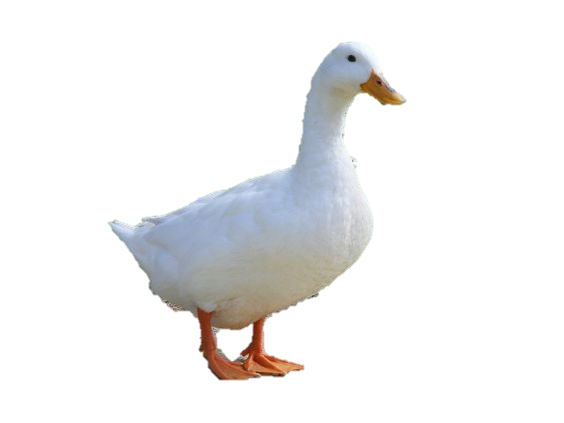 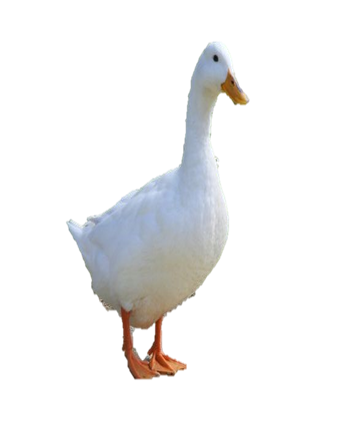 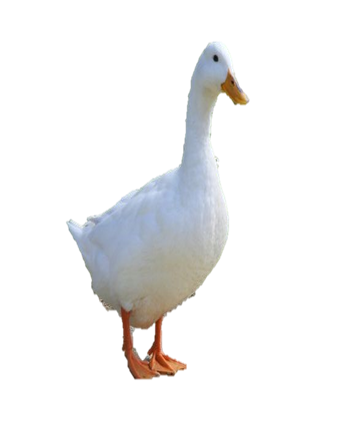 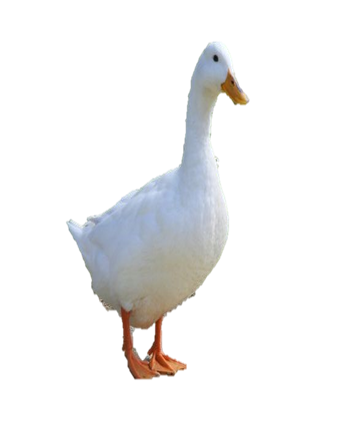 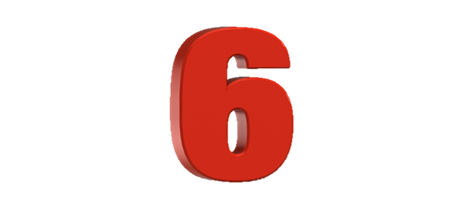 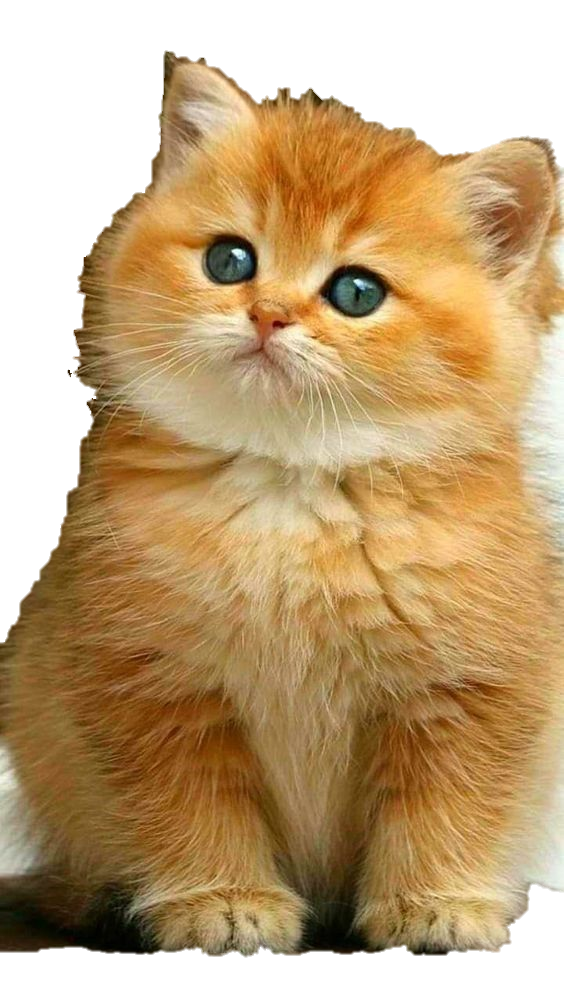 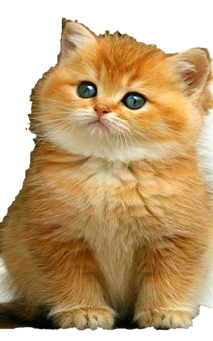 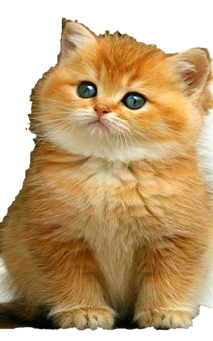 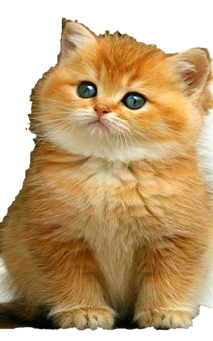 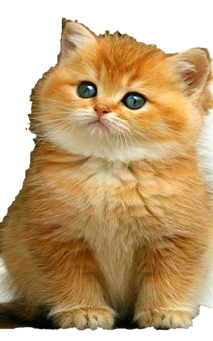 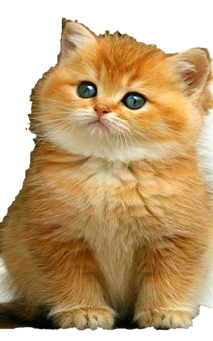 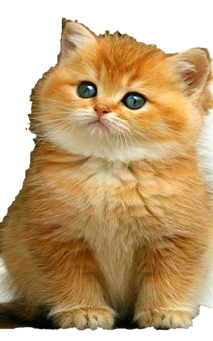 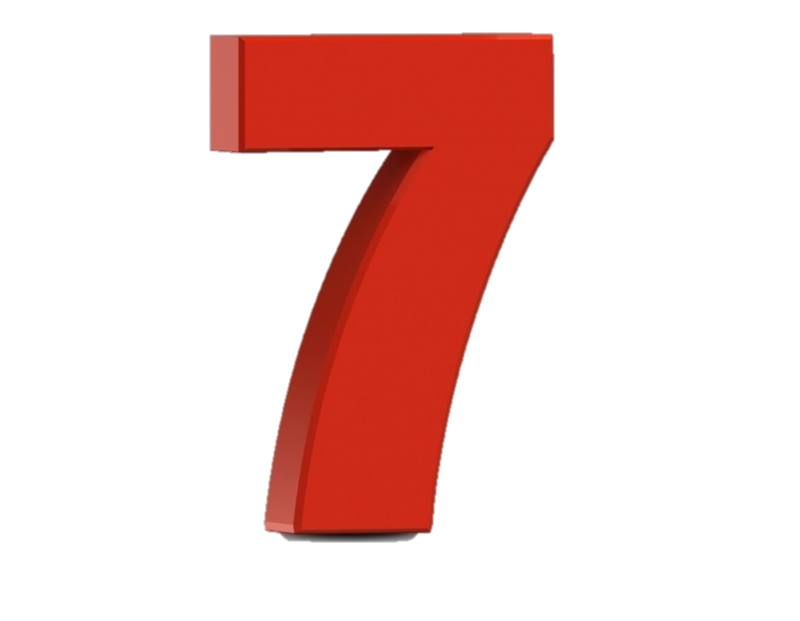 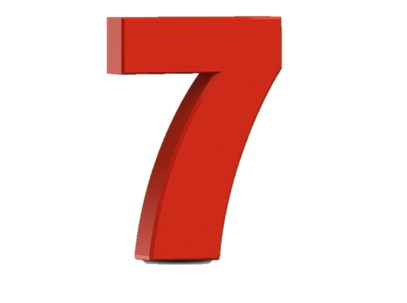 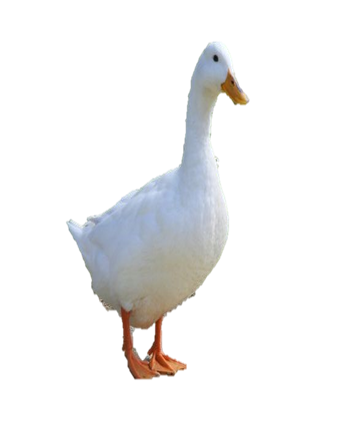 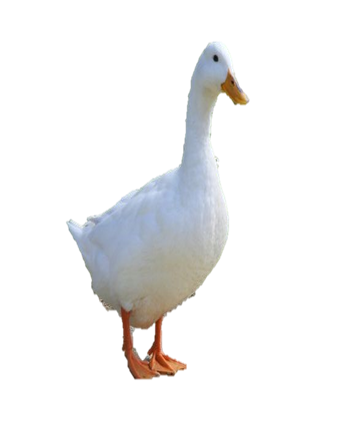 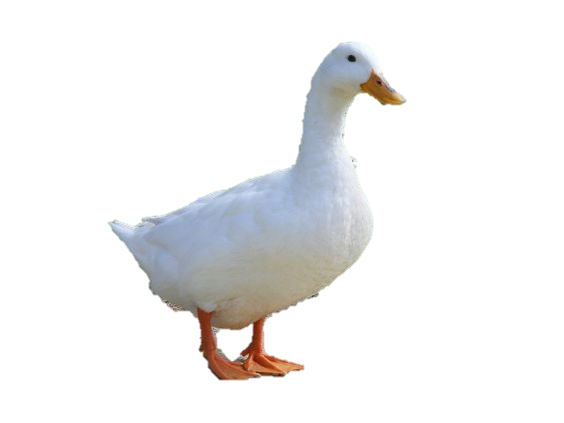 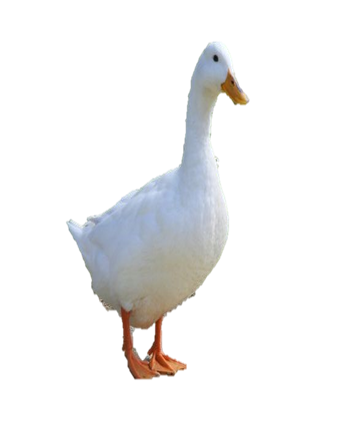 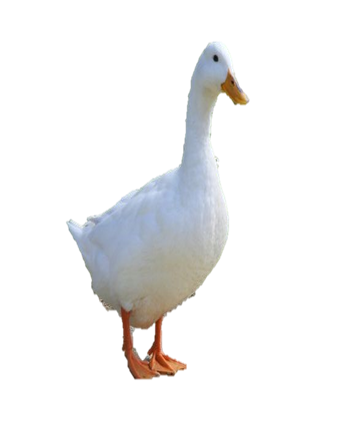 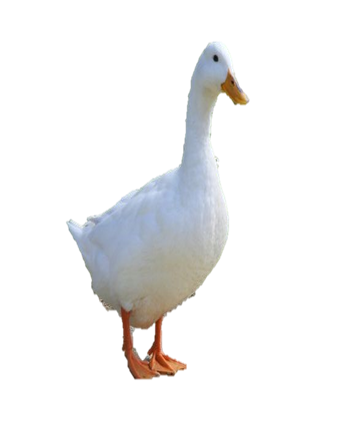 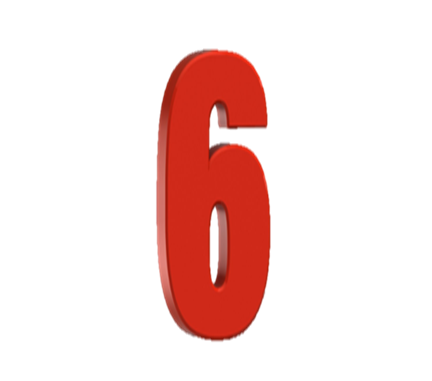 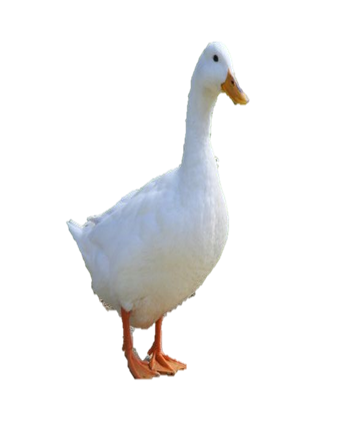 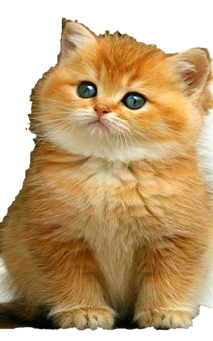 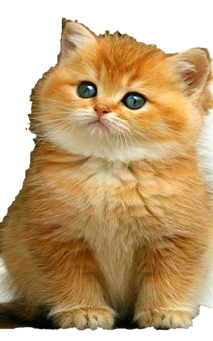 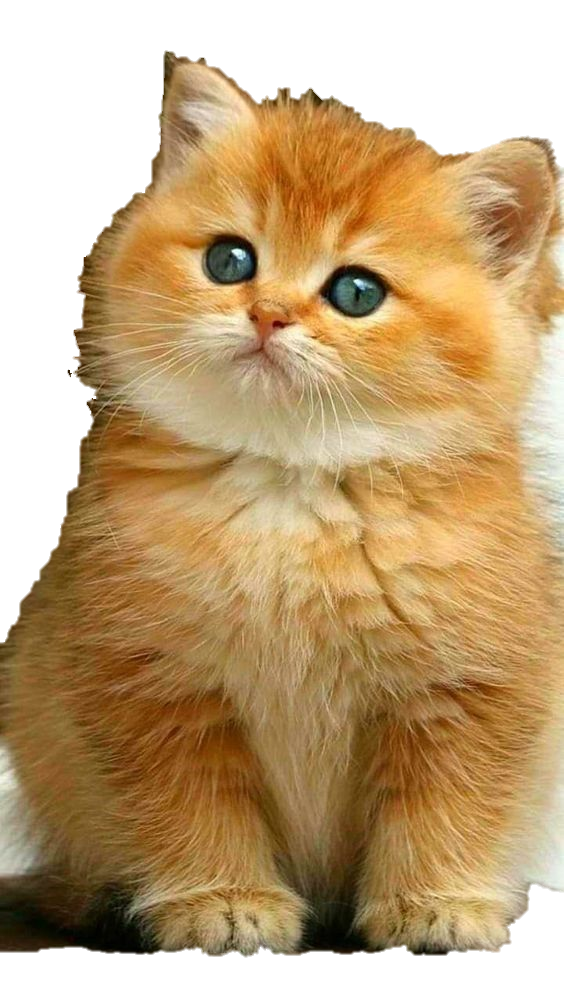 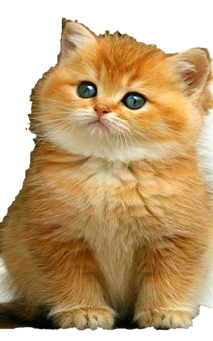 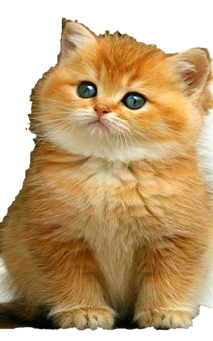 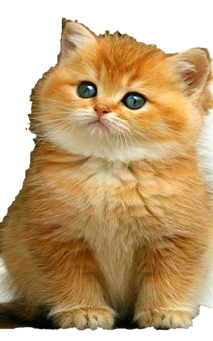 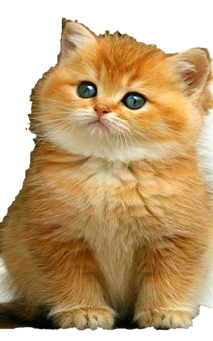 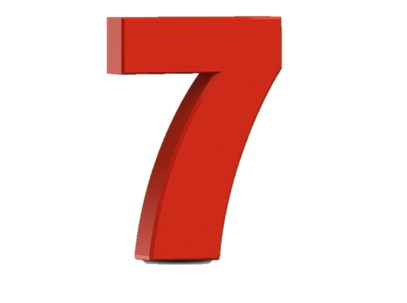 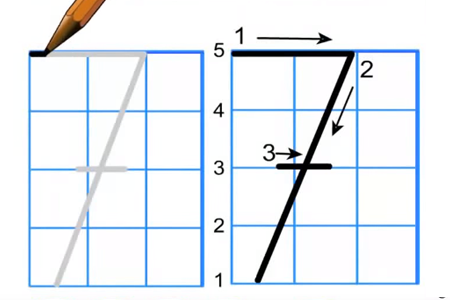 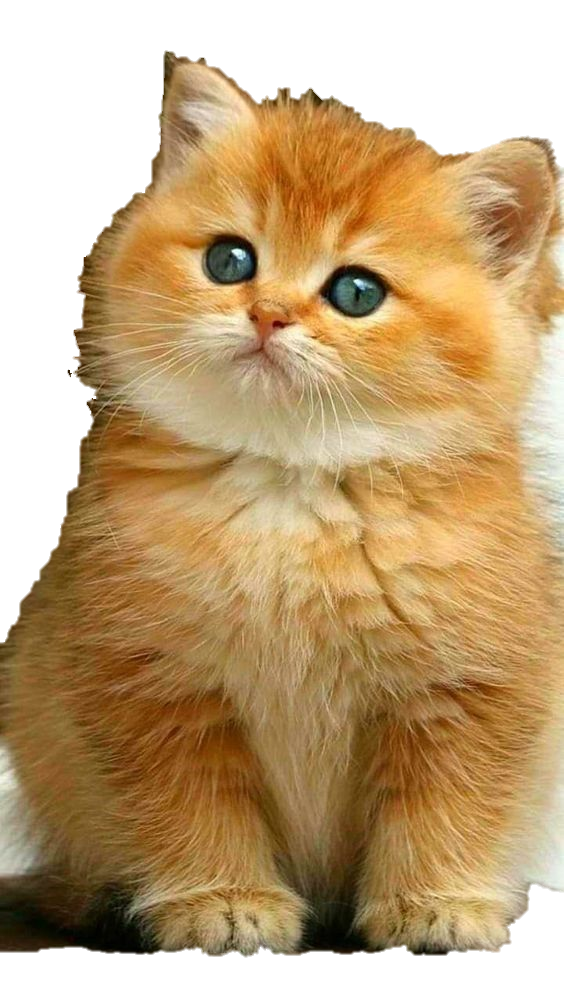 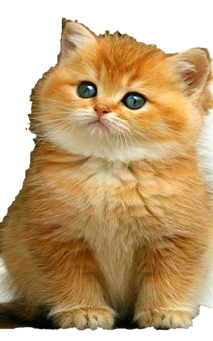 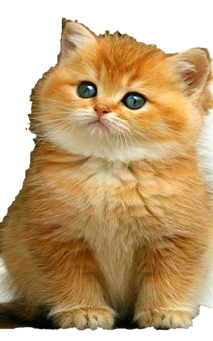 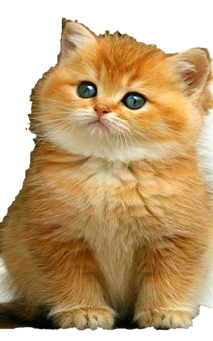 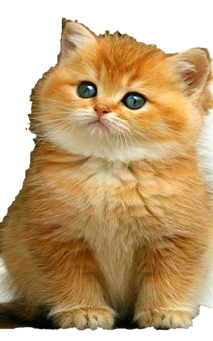 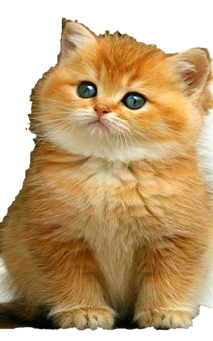 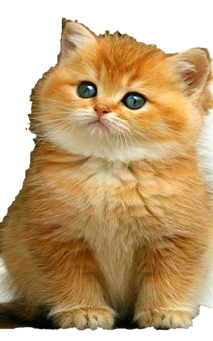 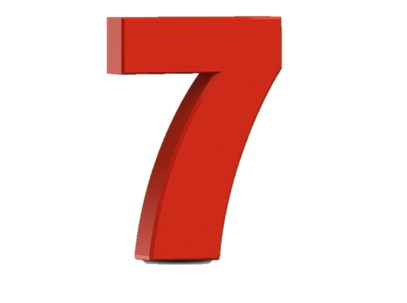 Trò chơi: “Ai nhanh nhất”
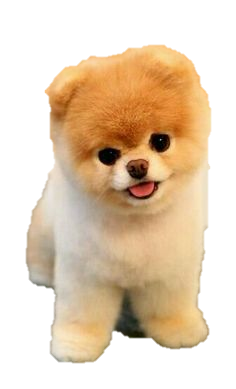 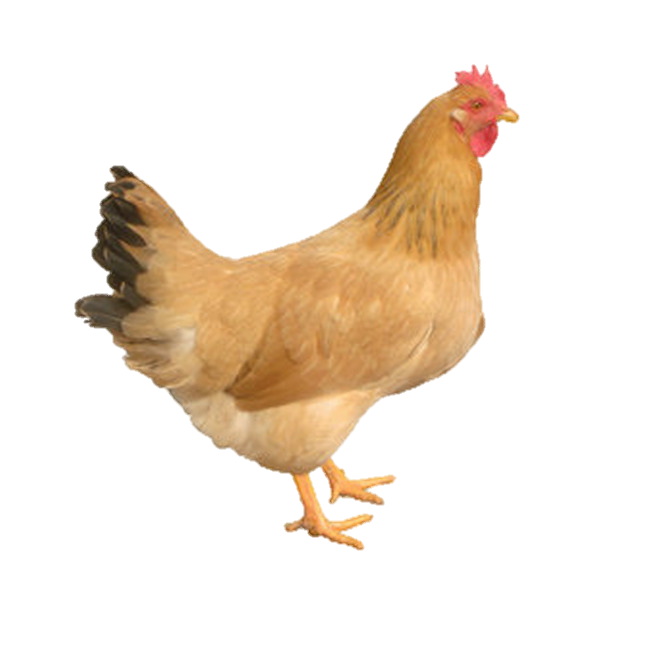 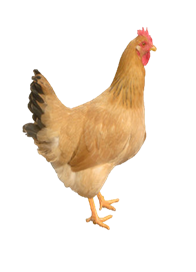 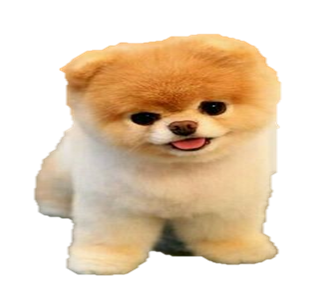 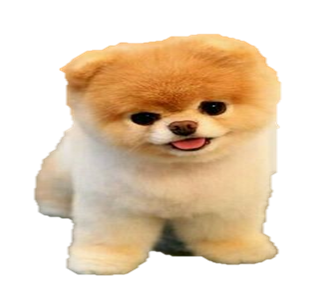 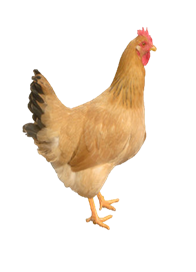 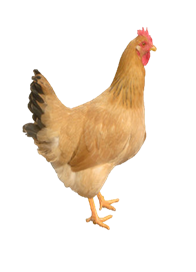 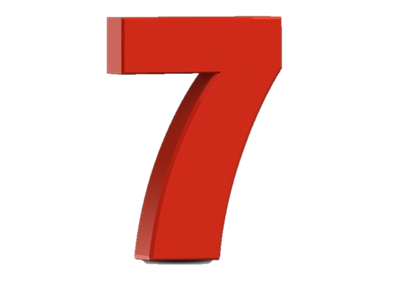 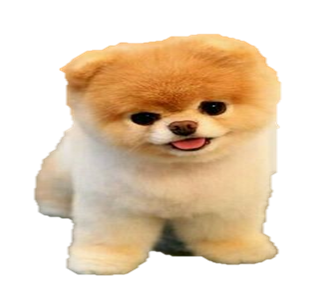 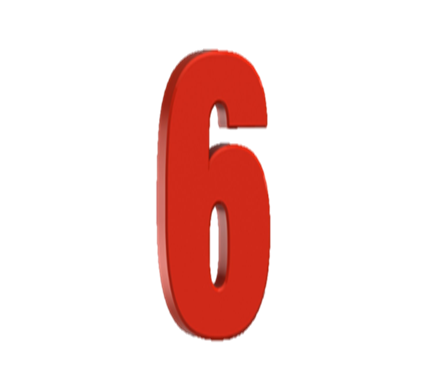 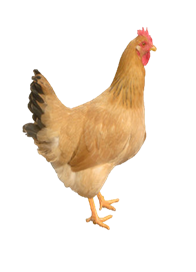 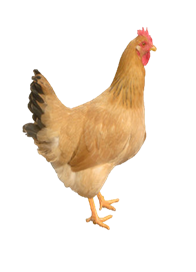 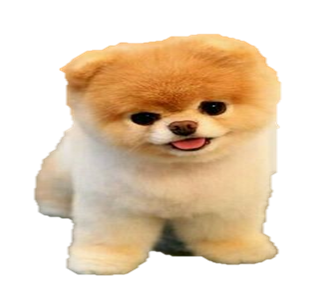 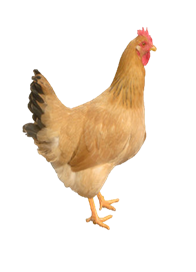 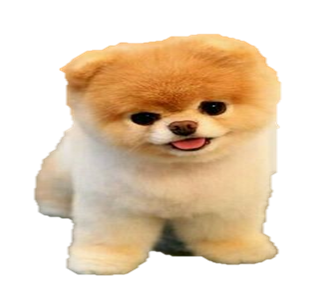 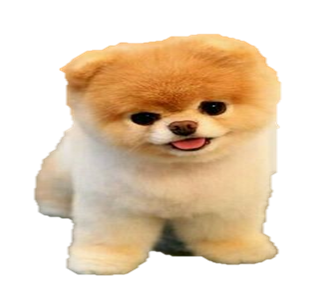 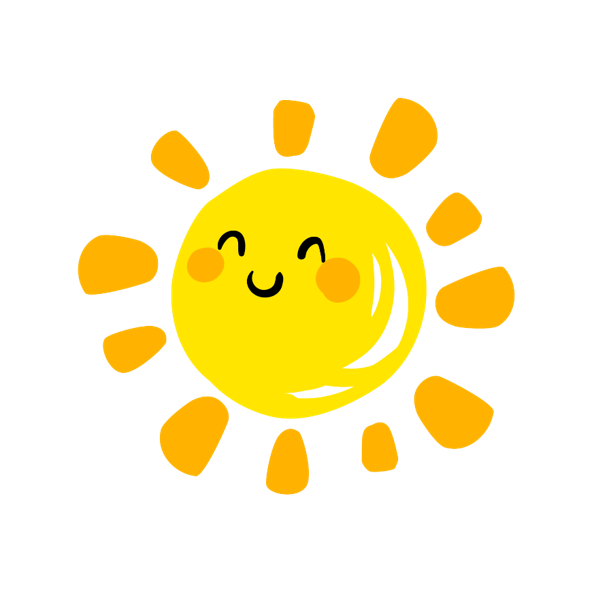 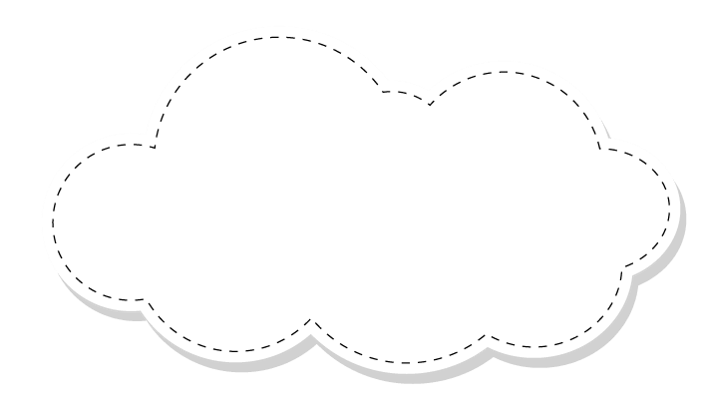 XIN CHÀO VÀ HẸN GẶP LẠI
 PHỤ HUYNH Ở NHỮNG TIẾT HỌC SAU
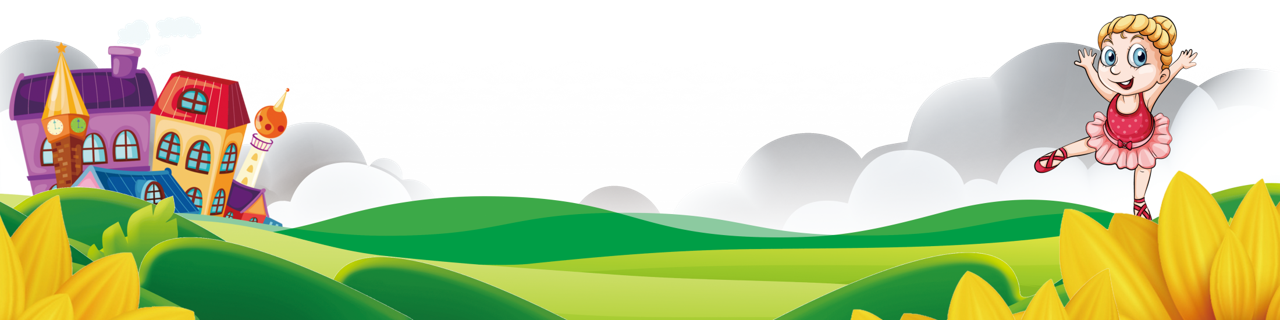 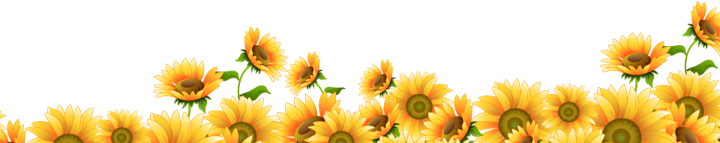